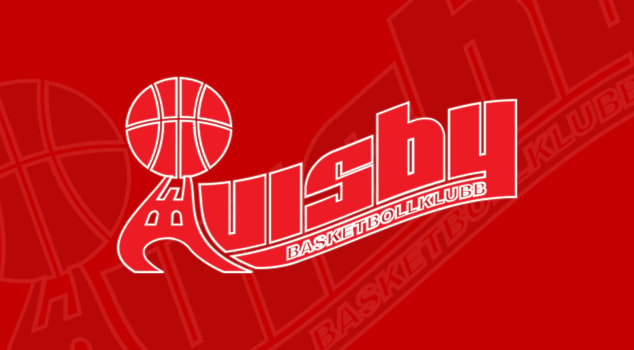 P10-11 Föräldramöte 15/9 2024
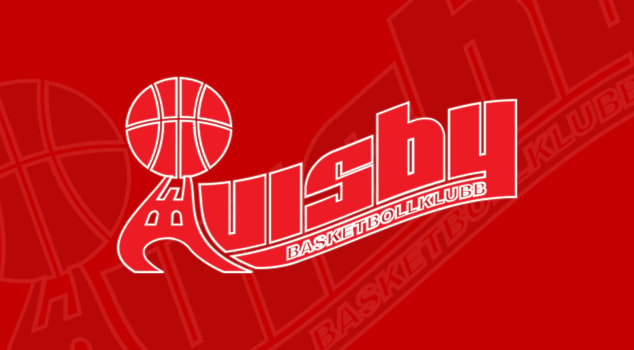 Laget
Laget.se
Träningsupplägg
Matchschema
Åtaganden vid hemmamatcher
Sekretariatkurs
Medföljande vid bortamatcher
Ekonomi
Ladies
Frågor
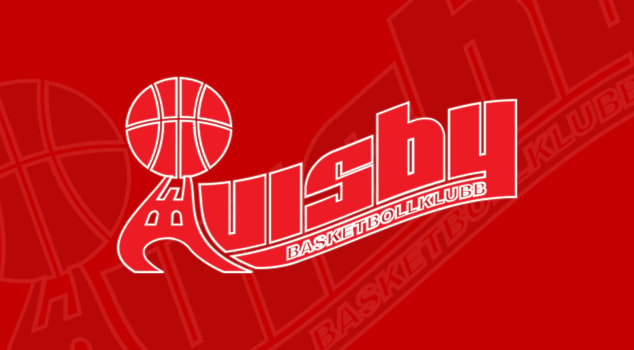 Laget
Laget.se
Träningsupplägg
Matchschema
Åtaganden vid hemmamatcher
Sekretariatkurs
Medföljande vid bortamatcher
Tvätt
Ekonomi
Ladies
Frågor
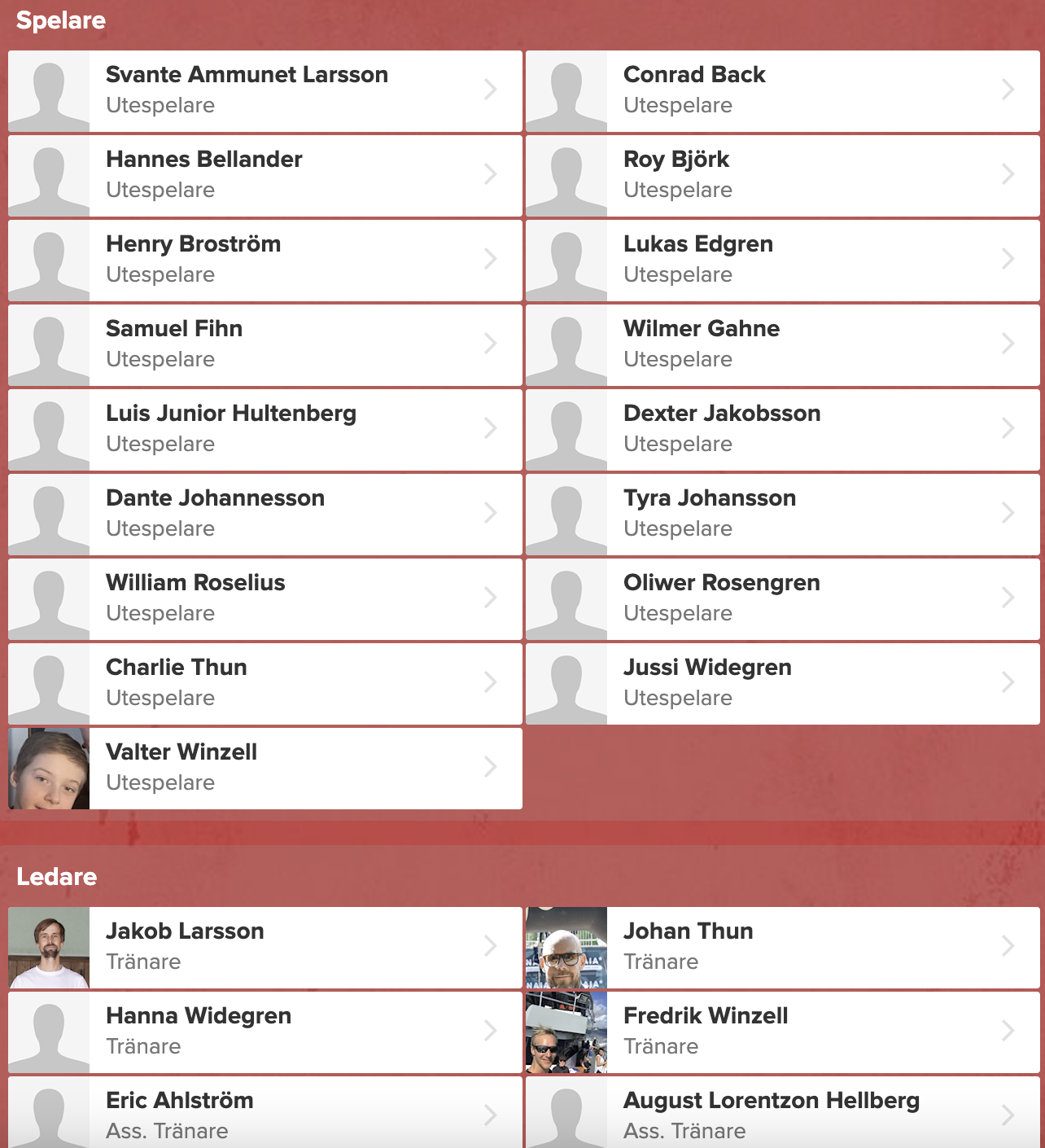 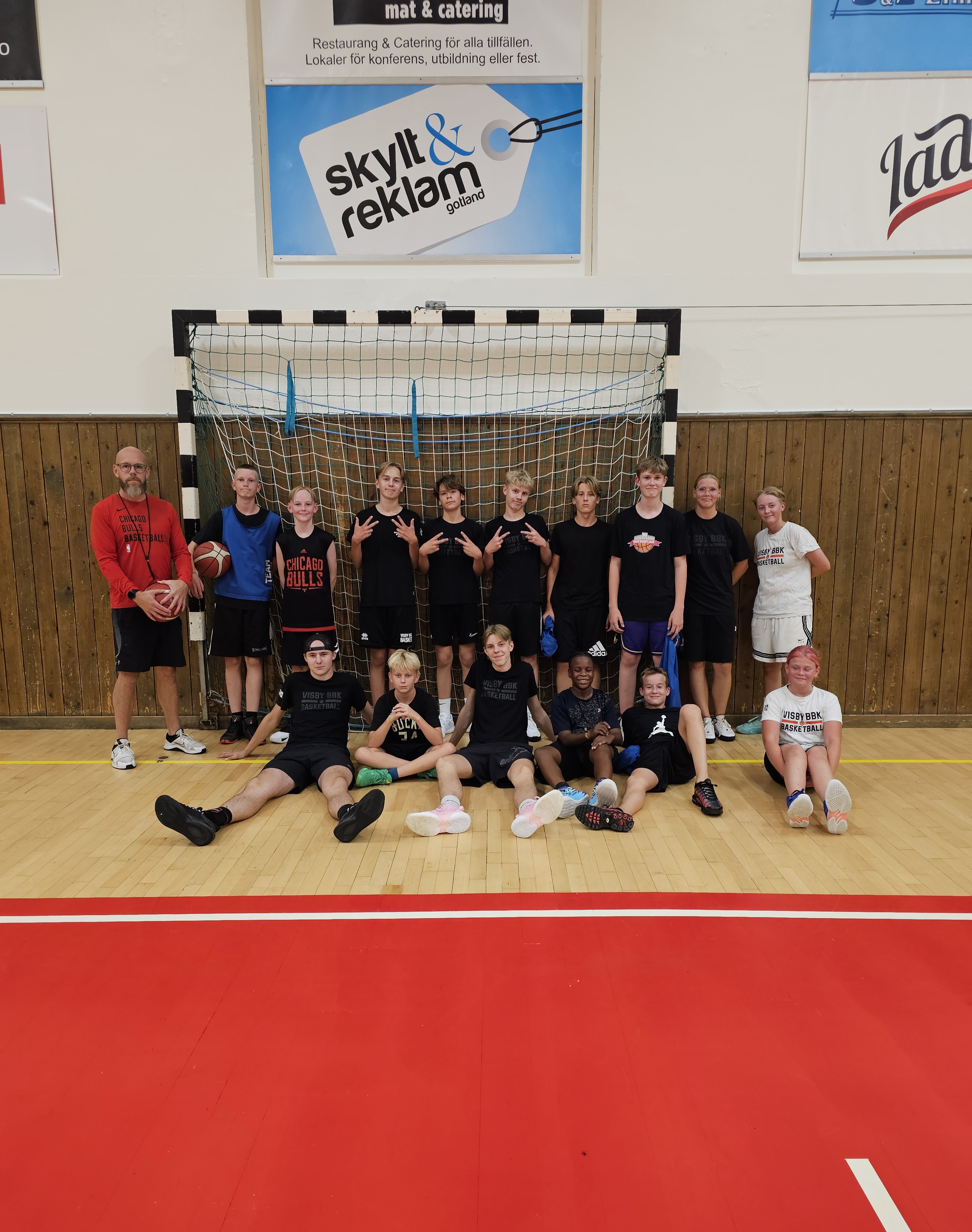 LAGETS TRE REGLER
LAGETS TRE REGLER1. Vi peppar och lyfter alltid varandra. Vi kritiserar och sänker aldrig varandra. Varken i eller utanför baskethallen.
LAGETS TRE REGLER1. Vi peppar och lyfter alltid varandra. Vi kritiserar och sänker aldrig varandra. Varken i eller utanför baskethallen.2. Vi gör så gott vi kan i varje övning med stort fokus och kämparvilja.
LAGETS TRE REGLER1. Vi peppar och lyfter alltid varandra. Vi kritiserar och sänker aldrig varandra. Varken i eller utanför baskethallen.2. Vi gör så gott vi kan i varje övning med stort fokus och kämparvilja.3. Vi spelar en passnings- och lagorienterad basket där alla involveras i spelet.
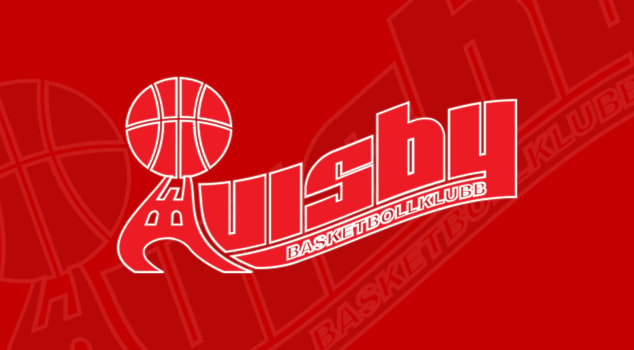 Laget
Laget.se
Träningsupplägg
Matchschema
Åtaganden vid hemmamatcher
Sekretariatkurs
Medföljande vid bortamatcher
Ekonomi
Ladies
Frågor
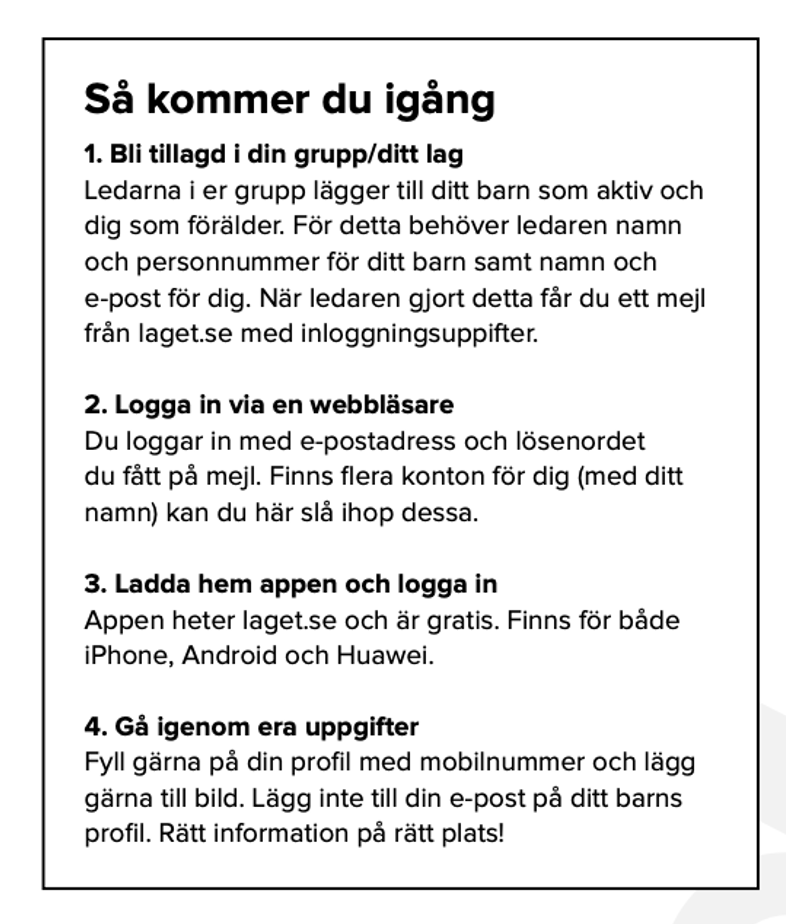 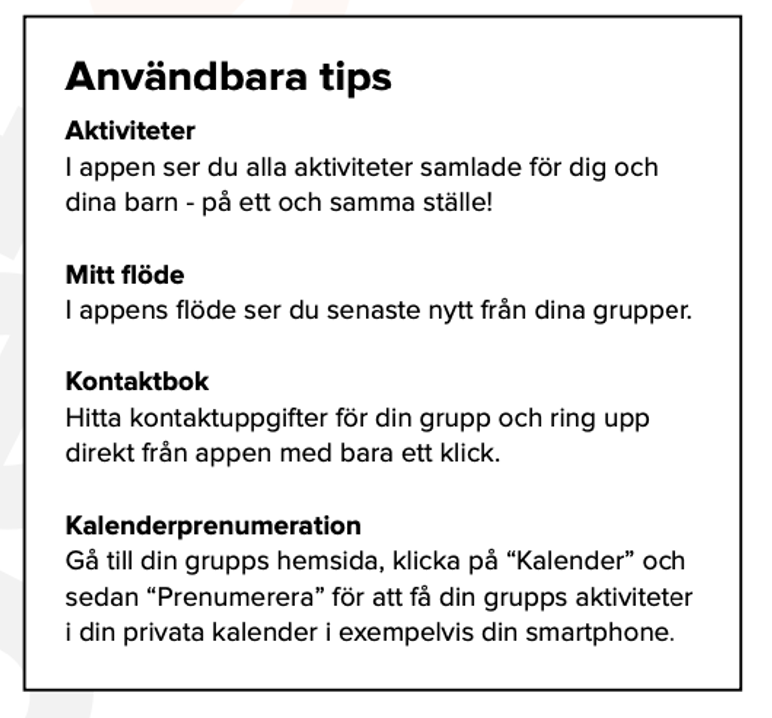 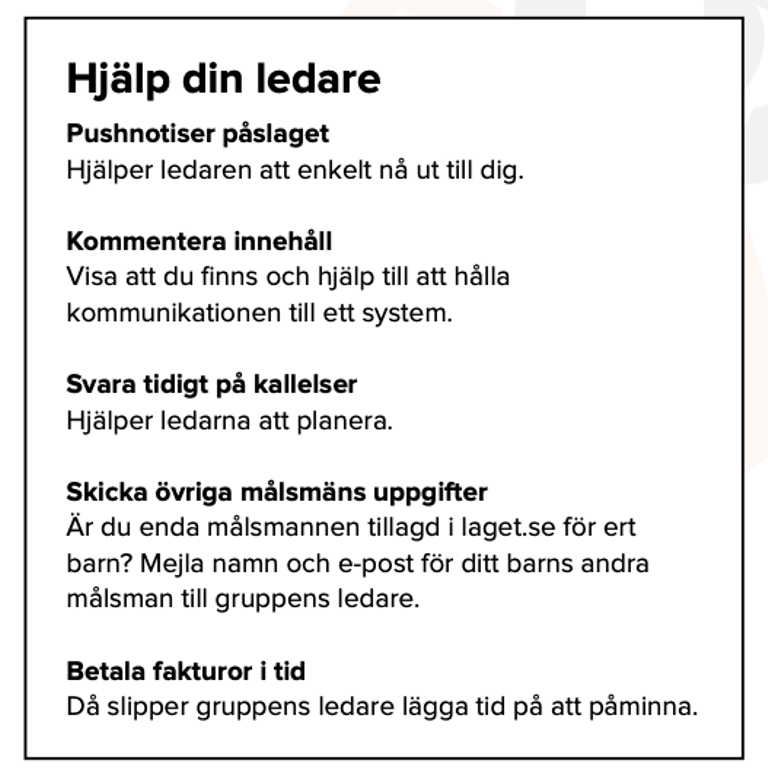 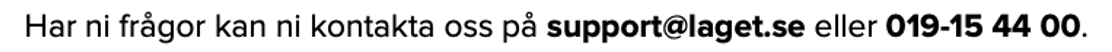 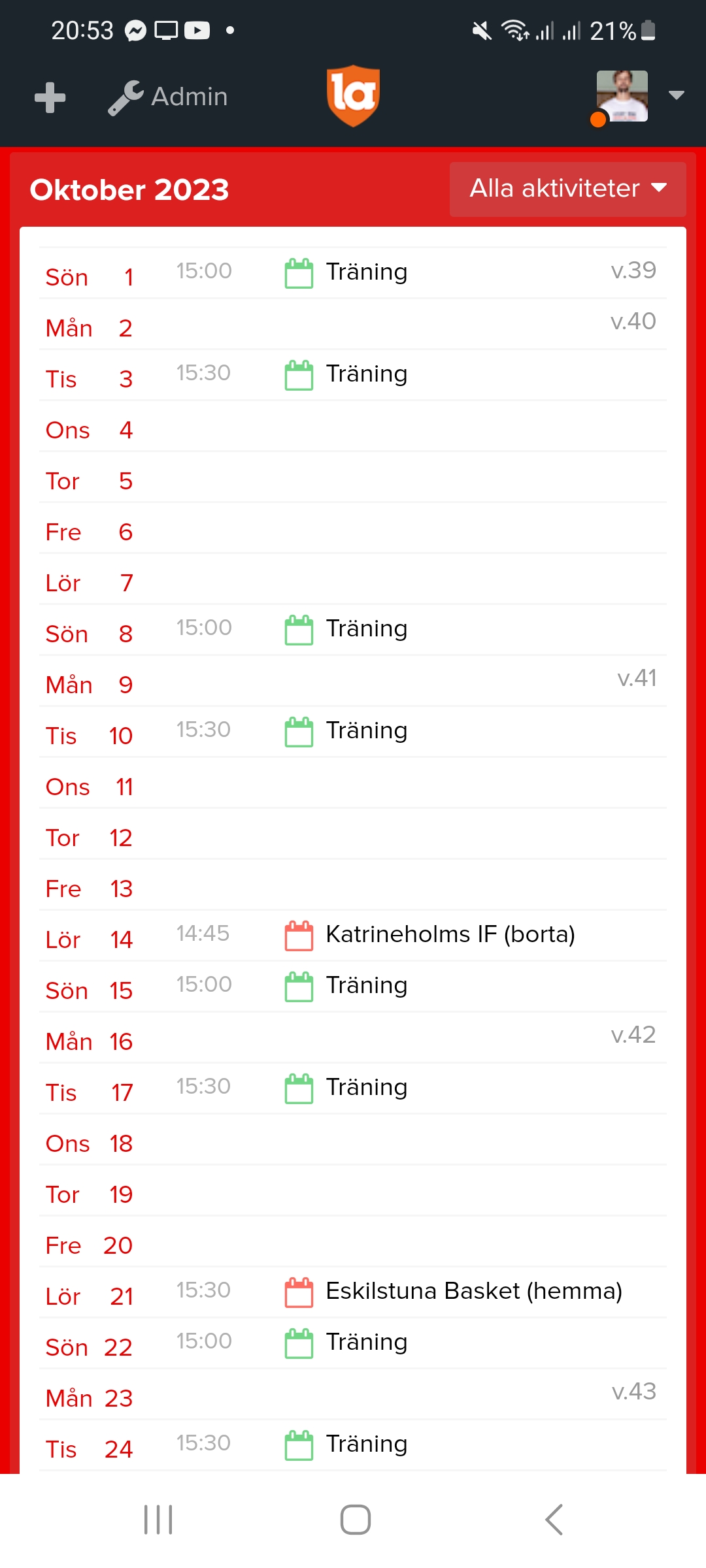 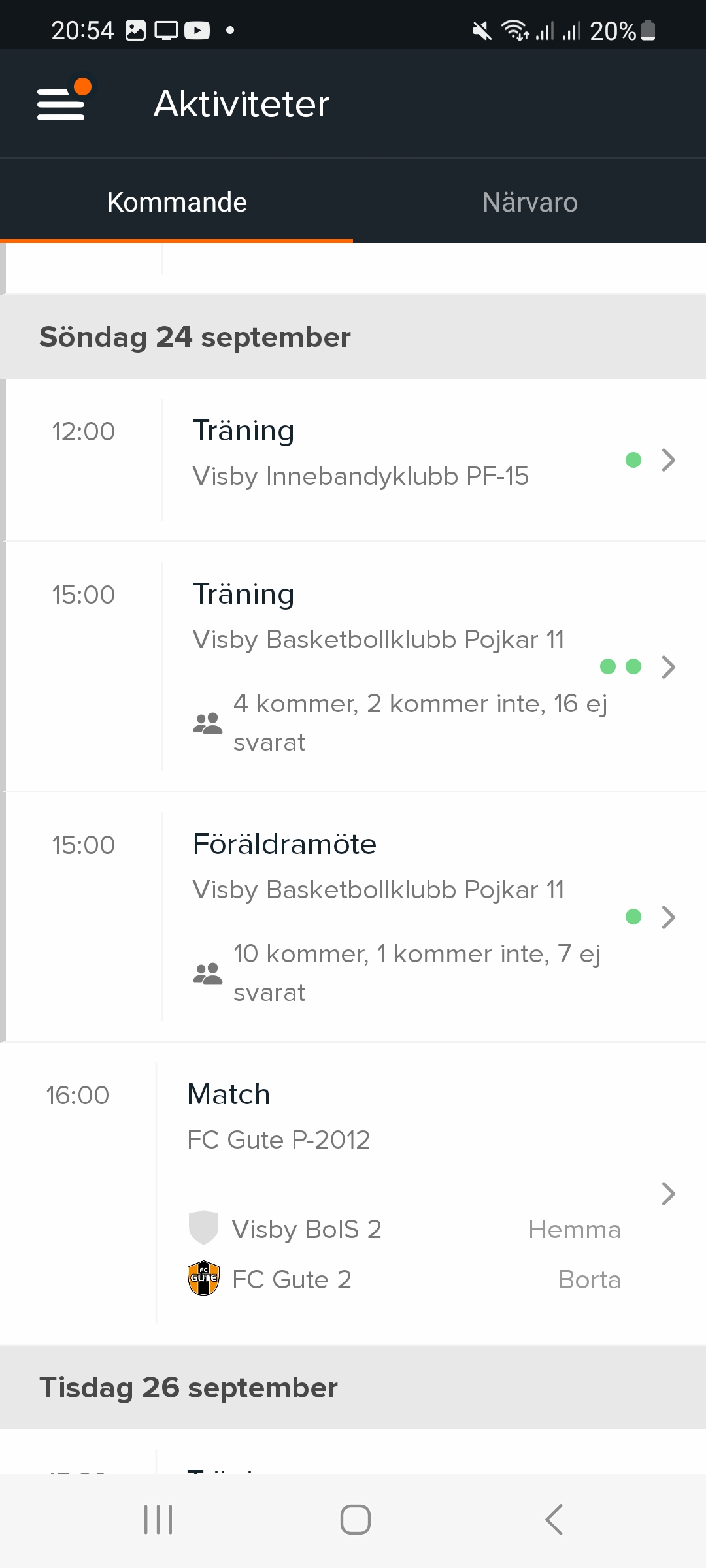 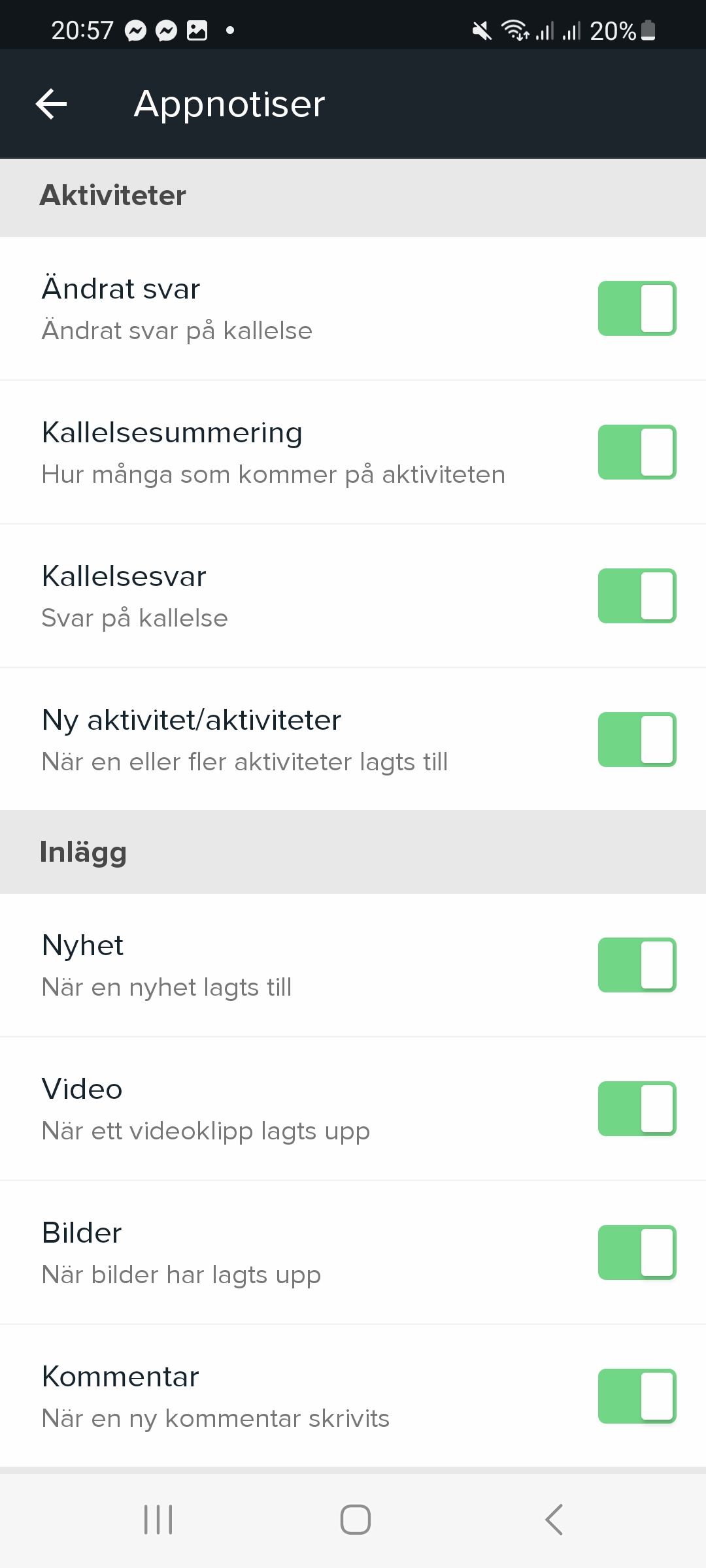 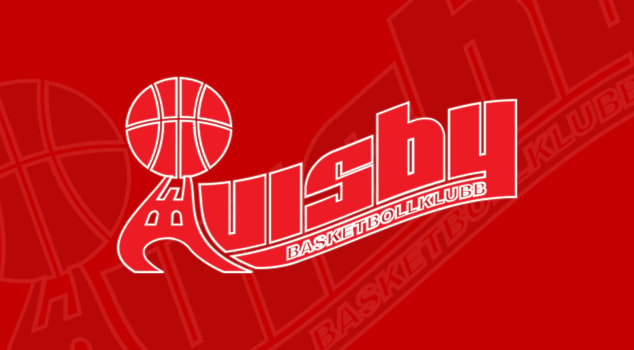 Laget
Laget.se
Träningsupplägg
Matchschema
Åtaganden vid hemmamatcher
Sekretariatkurs
Medföljande vid bortamatcher
Ekonomi
Ladies
Frågor
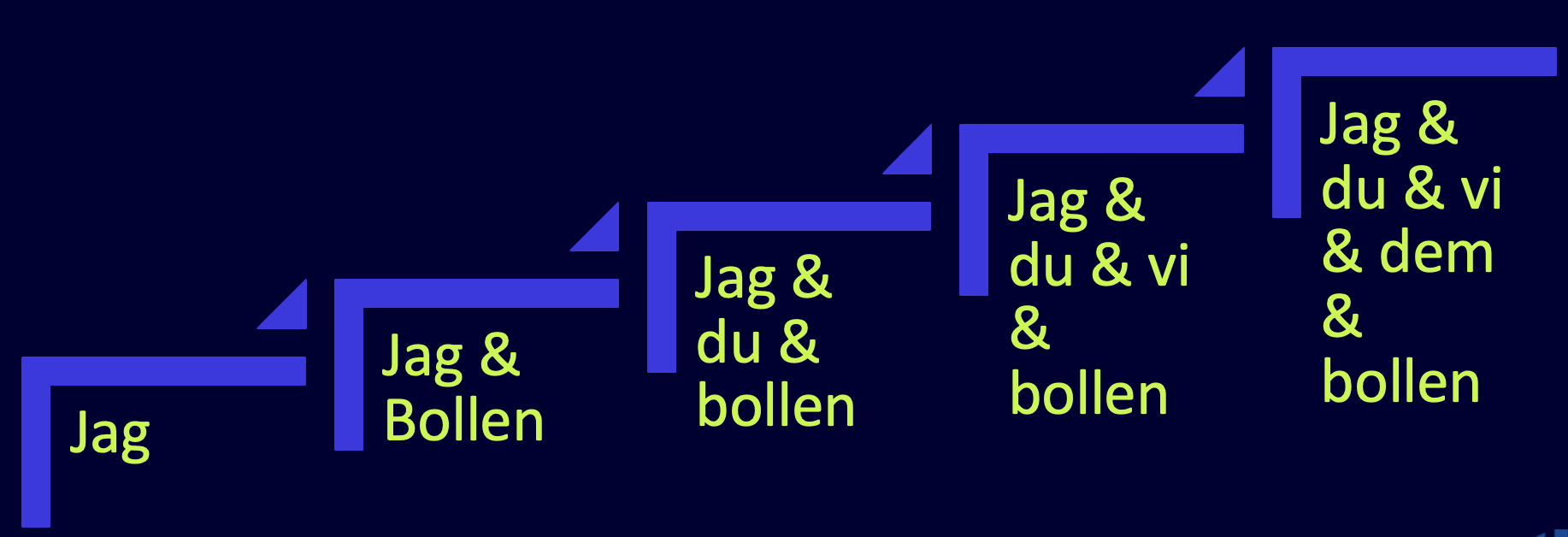 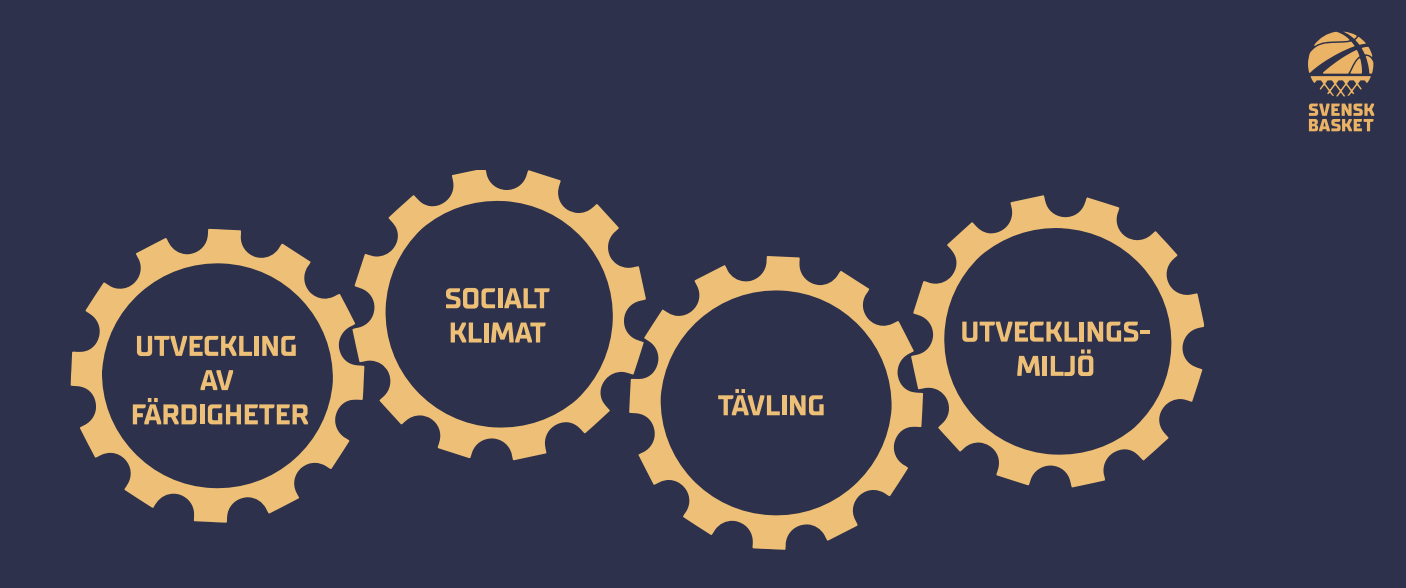 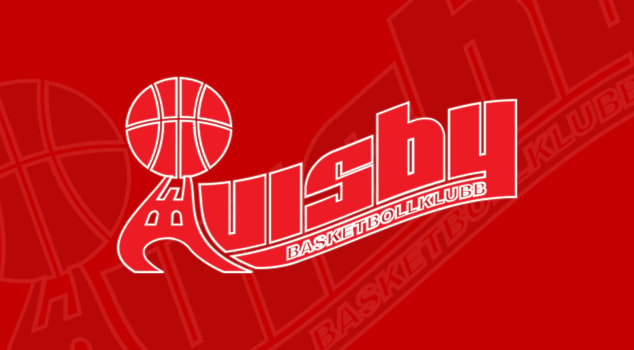 TräningsuppläggMåndagar15:15-17:0015:15 Spontanbasket15:45 Gemensam uppvärmningTorsdagar16:00-17:00Söndagar14:30-16:00 (något senare vid sena matcher)
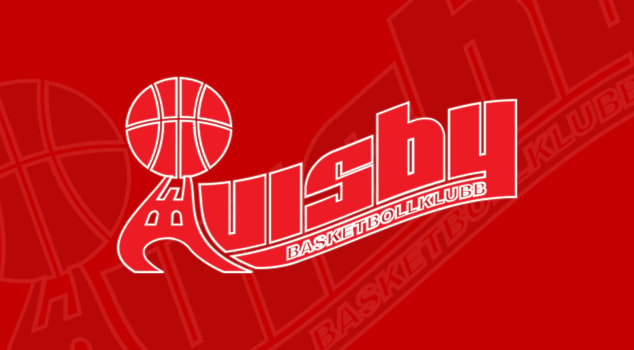 Laget
Laget.se
Träningsupplägg
Matchschema
Åtaganden vid hemmamatcher
Sekretariatkurs
Medföljande vid bortamatcher
Ekonomi
Ladies
Frågor
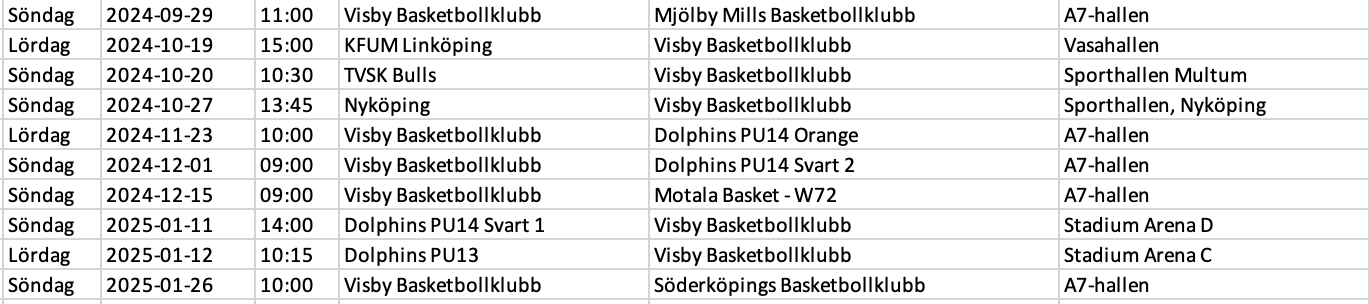 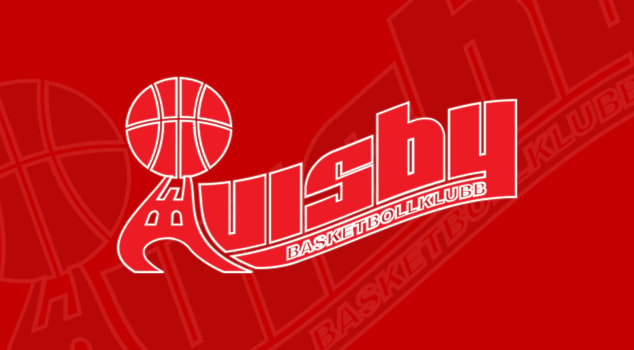 Trygghet

Glädje

Utveckling (prestation, person, grupp)

_______________________________
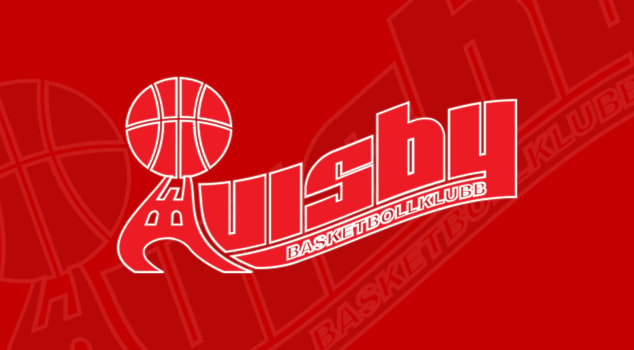 Trygghet

Glädje

Utveckling (prestation, person, grupp)

_______________________________
Vi – spelare, ledare och föräldrar - klagar aldrig på varandra, motspelare eller domare.
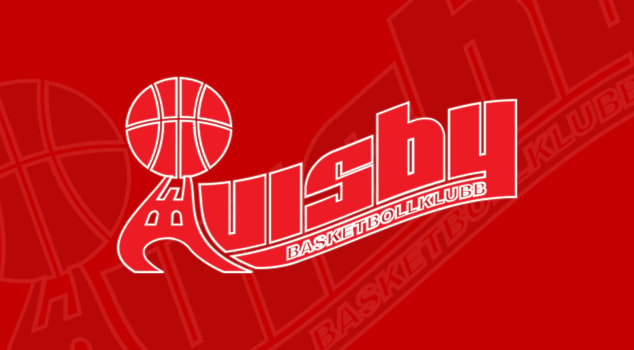 Laget
Laget.se
Träningsupplägg
Matchschema
Åtaganden vid hemmamatcher
Sekretariatkurs
Medföljande vid bortamatcher
Ekonomi
Ladies
Frågor
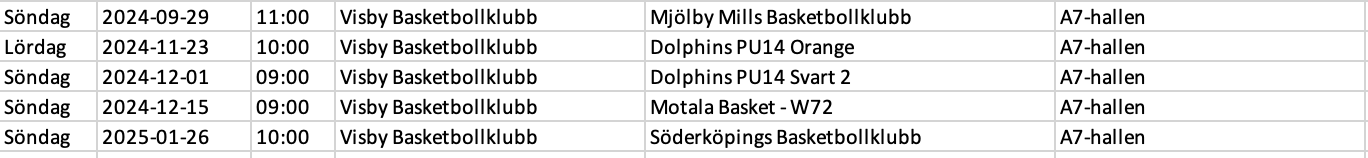 KioskKallar alla föräldrar till spelare som är med och spelar matchen. Förhoppningsvis tackar manga ja så att det inte blir samma varje gang. Vi hjälps åt.
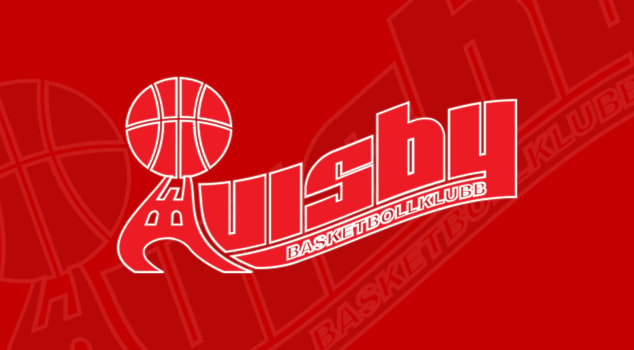 Laget
Laget.se
Träningsupplägg
Matchschema
Åtaganden vid hemmamatcher
Sekretariatkurs
Medföljande vid bortamatcher
Ekonomi
Ladies
Frågor
Sekretariatskurs med Emma Gustafsson, RF-SISUVälj ett av två utbildningstillfällen, eller bådaSöndag 22/9, 14-16, A7-hallenMåndag 30/9, 16-18, A7-hallenSvara på kallelsen
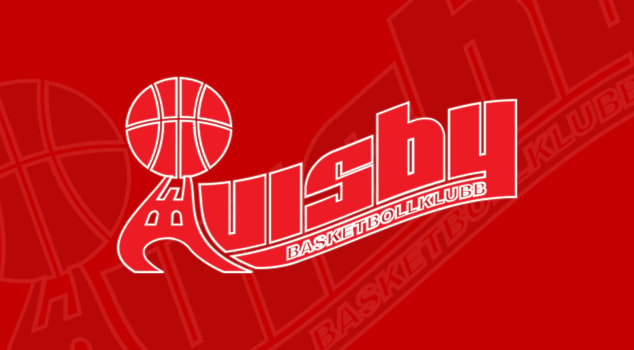 Laget
Laget.se
Träningsupplägg
Matchschema
Åtaganden vid hemmamatcher
Sekretariatkurs
Medföljande vid bortamatcher
Ekonomi
Ladies
Frågor
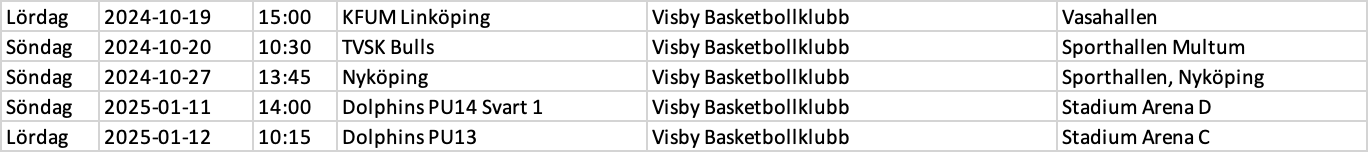 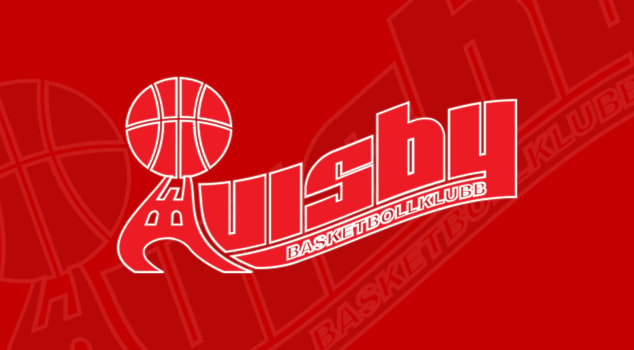 Laget
Laget.se
Träningsupplägg
Matchschema
Åtaganden vid hemmamatcher
Sekretariatkurs
Medföljande vid bortamatcher
Ekonomi
Ladies
Frågor
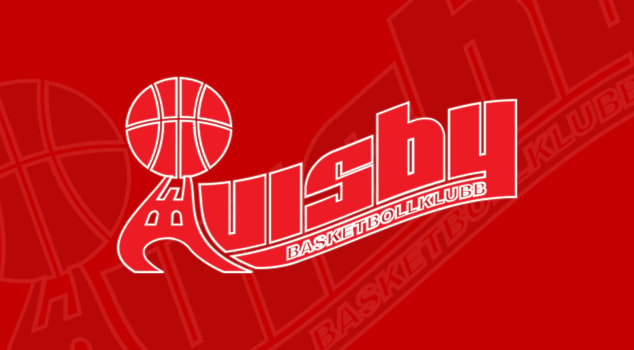 Ekonomi
Medlemsavgift per säsong: 500 kronor (700 för familj)Deltagaravgift per säsong: 1000 kronor (ej fastställt)Faktureras via Laget.se inom kort
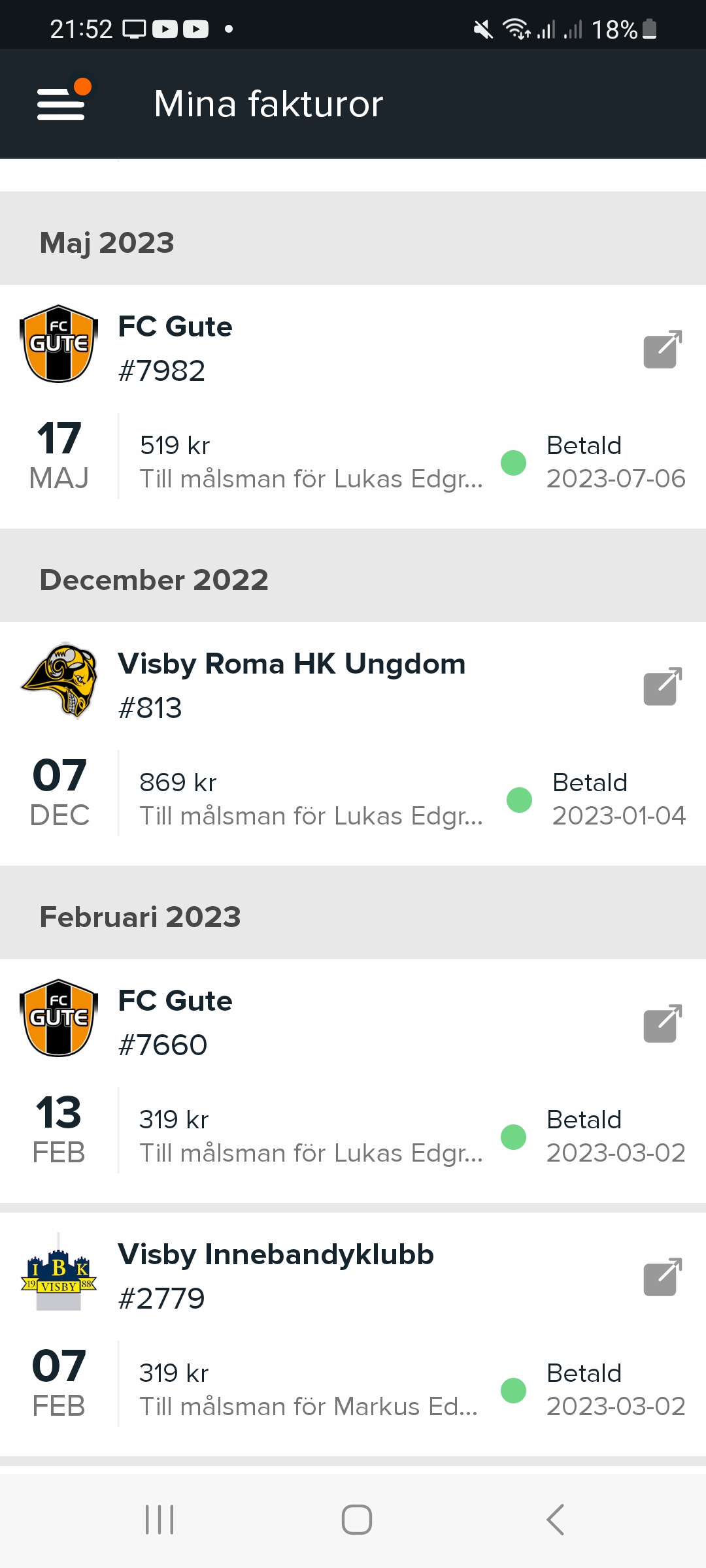 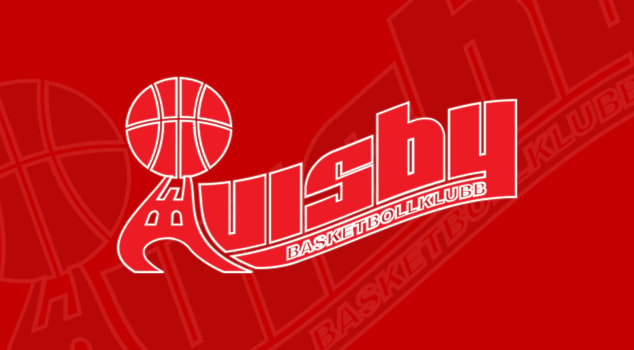 Ekonomi
Medlemsavgift per säsong: 500 kronor (700 för familj)Deltagaravgift per säsong: 1000 kronor (ej fastställt)Faktureras via Laget.se inom kortFörsäljning
Idrottsrabatten, oktober och aprilBingolotter, jul och påsk
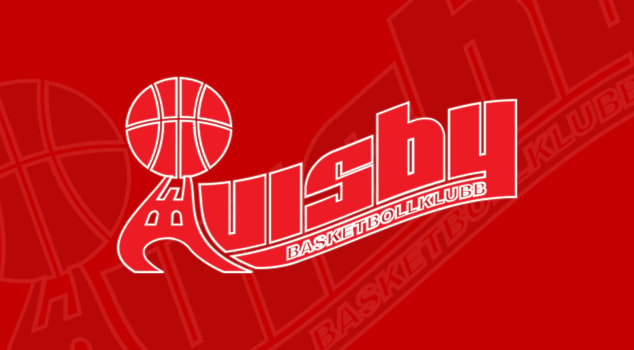 Ekonomi
Medlemsavgift per säsong: 500 kronor (700 för familj)Deltagaravgift per säsong: 1000 kronor (ej fastställt)Faktureras via Laget.se inom kortFörsäljning
Idrottsrabatten, oktober och aprilBingolotter, jul och påskKlubben betalar vid seriespel
Båtresor (2 ledare, 12 spelare)
Hyra av minibuss
Boende
Milersättning
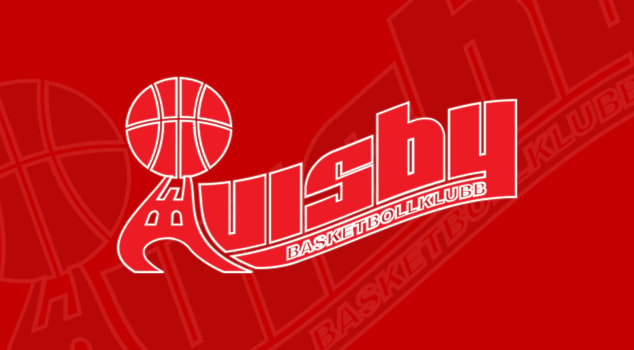 Laget
Laget.se
Träningsupplägg
Matchschema
Åtaganden vid hemmamatcher
Sekretariatkurs
Medföljande vid bortamatcher
Ekonomi
Ladies
Frågor
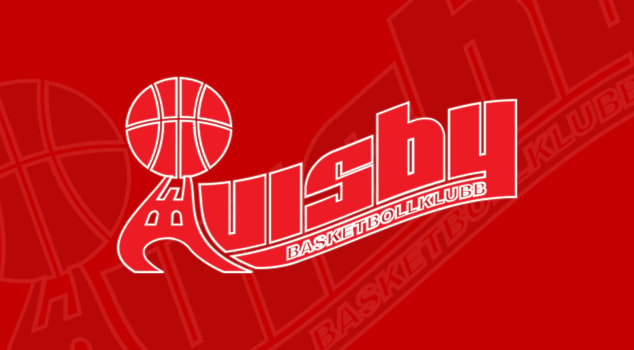 Ladies
Matchvärdar: golvtorkare, städa läktare
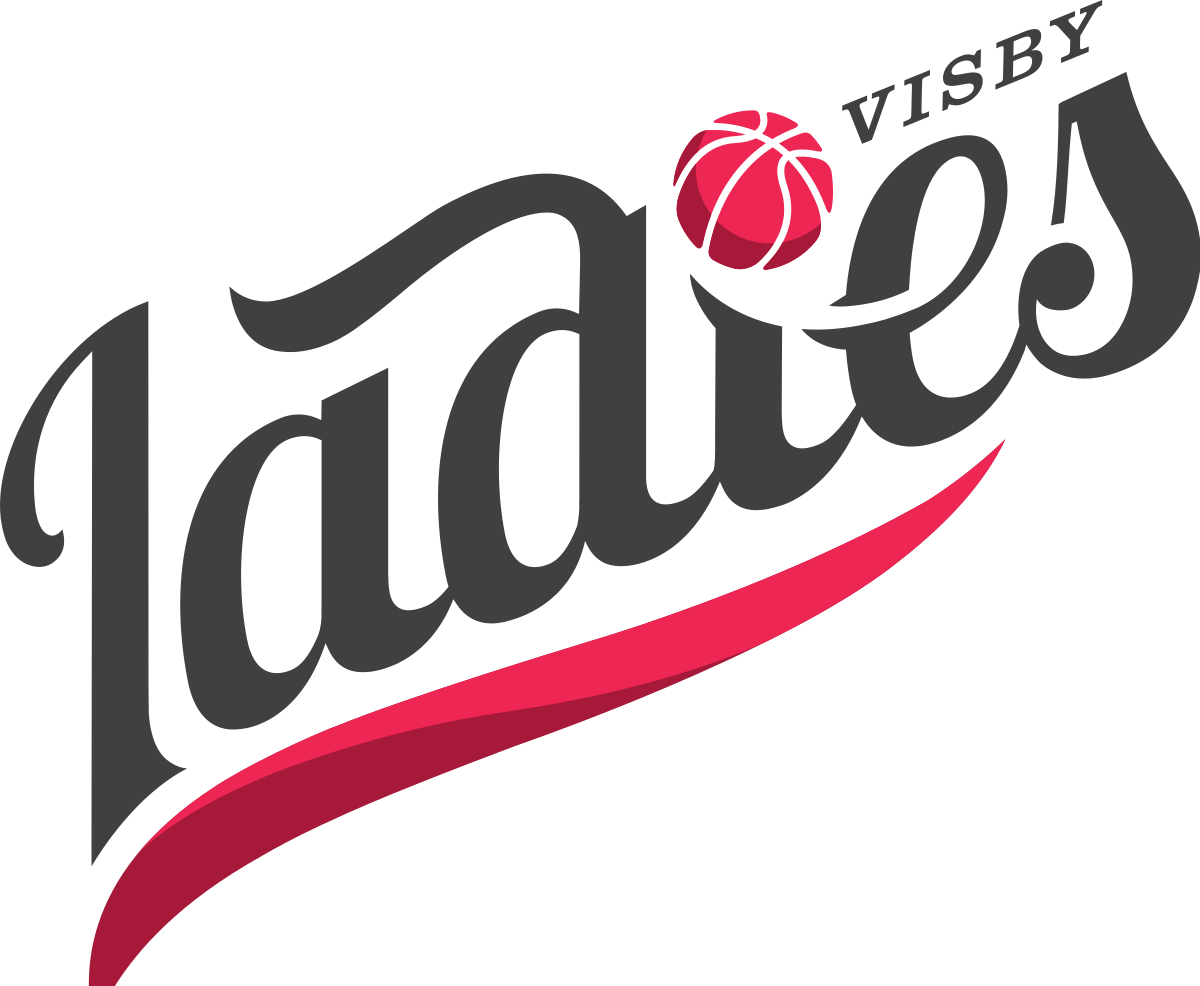 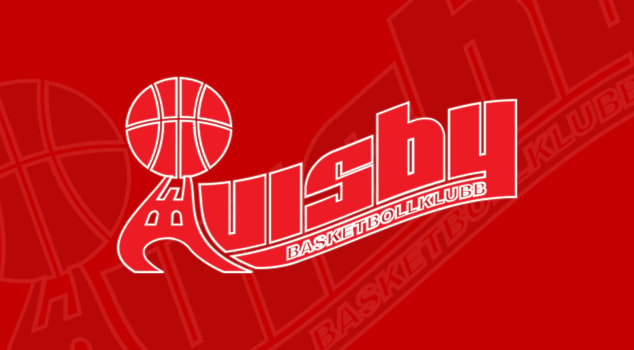 Sekretariatkurs
Träningsupplägg
Laget.se
Matchschema
Åtaganden vid hemmamatcher
Medföljande vid bortamatcher
Ekonomi
Ladies
Frågor
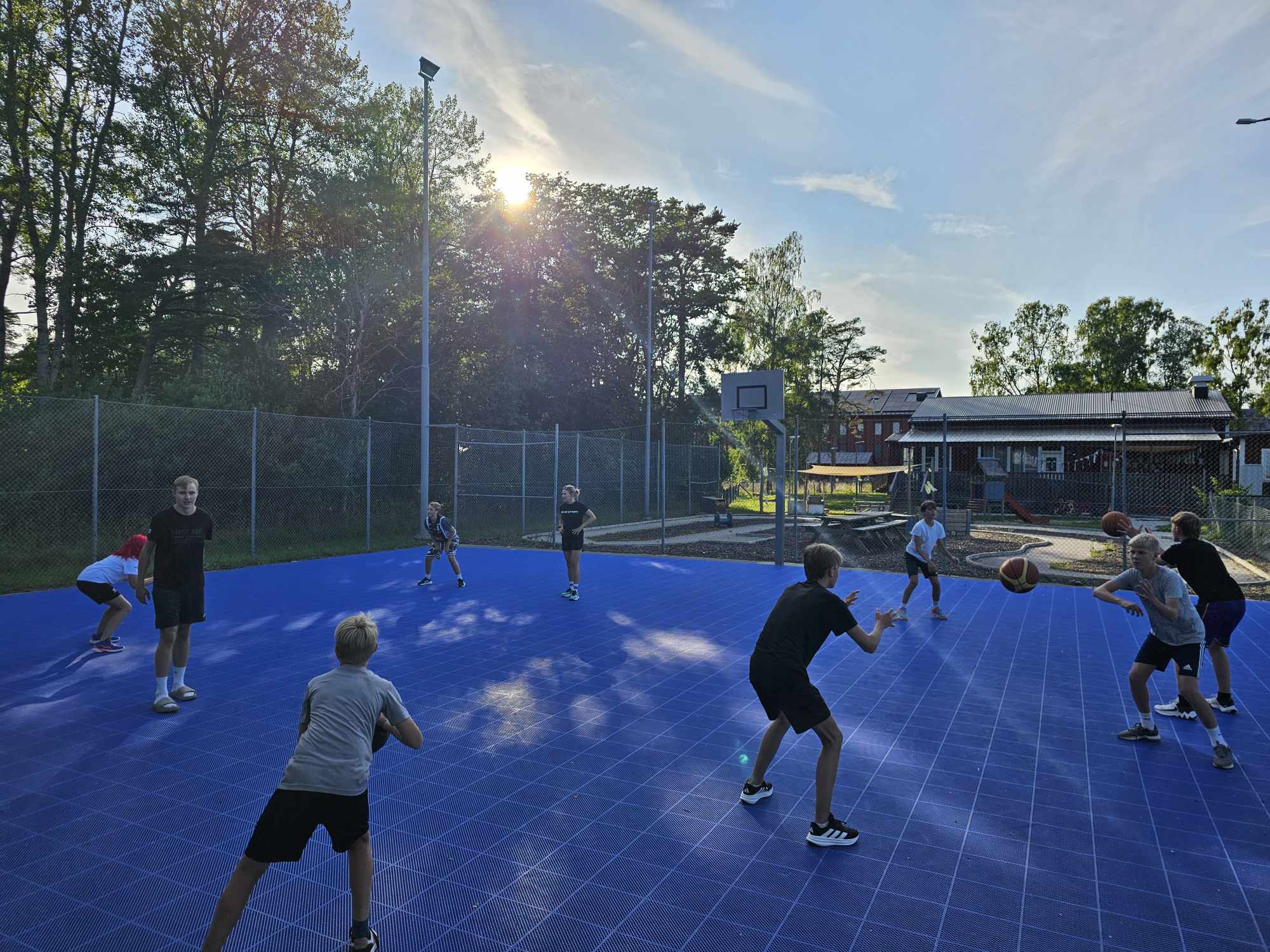 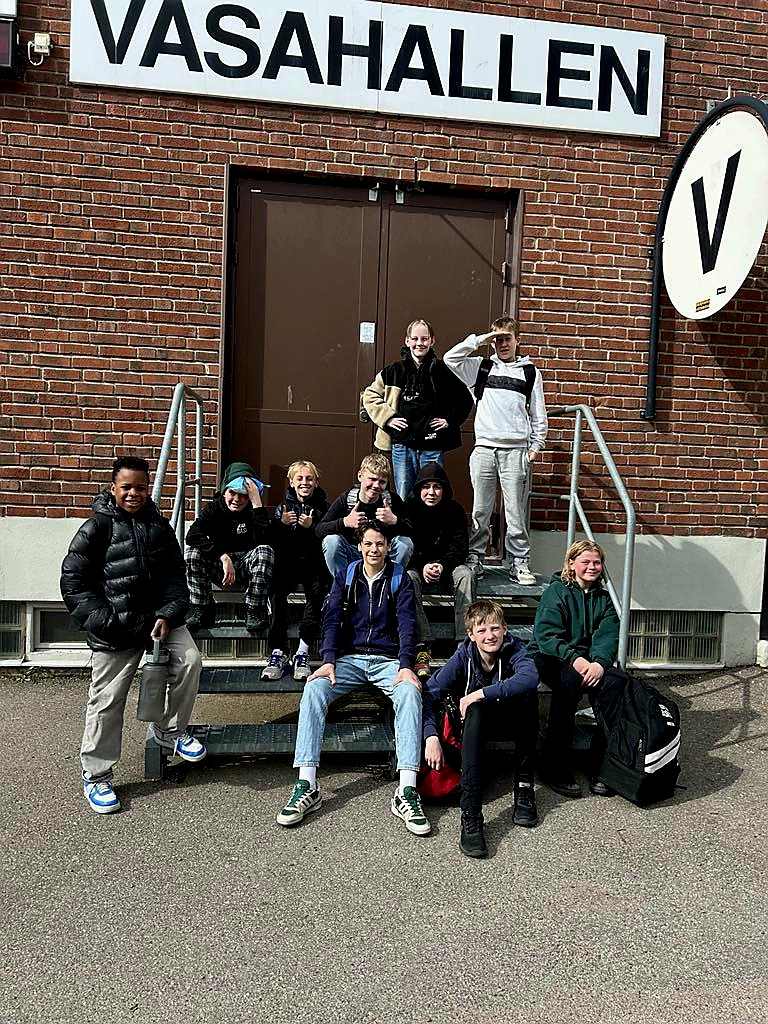 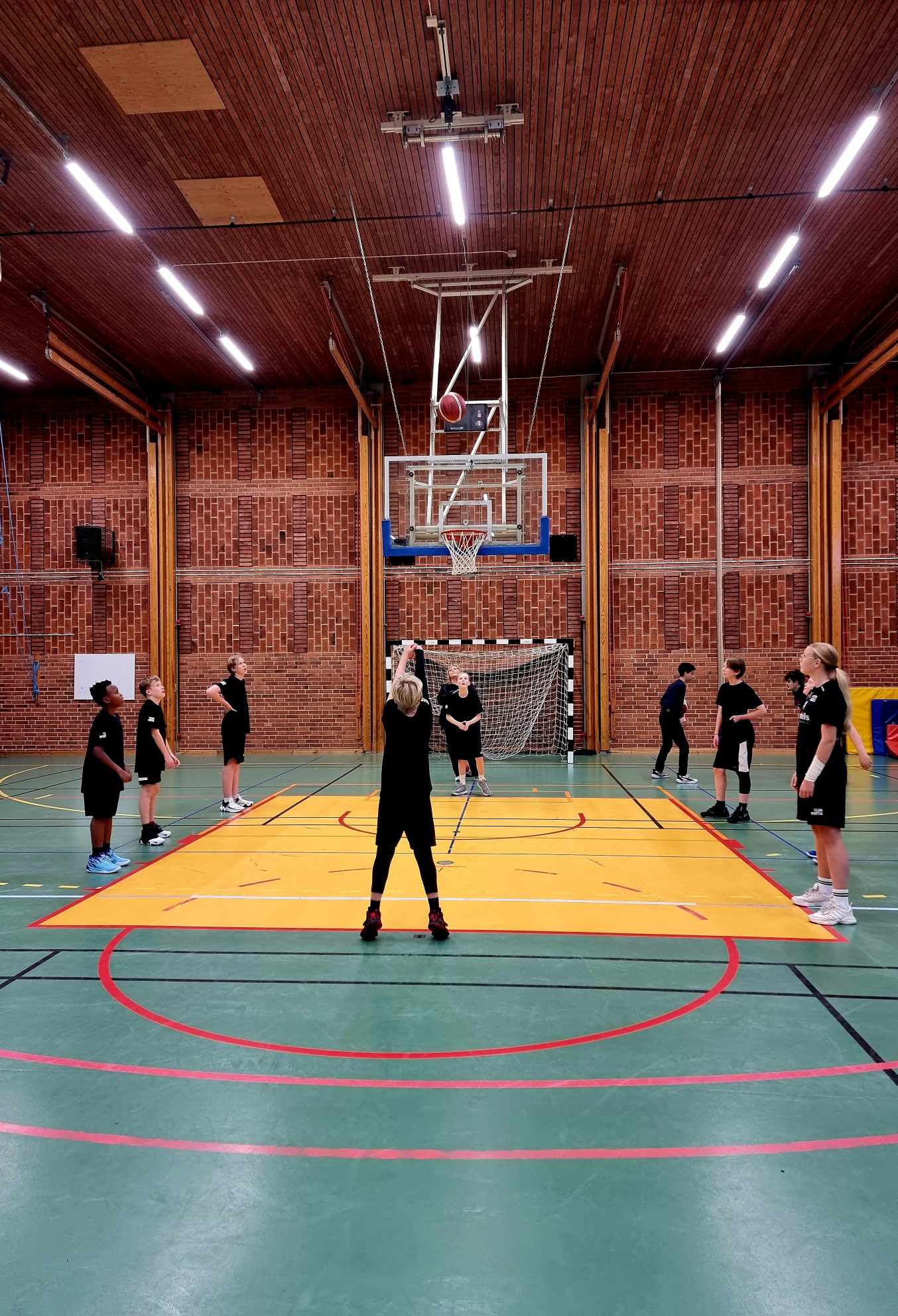 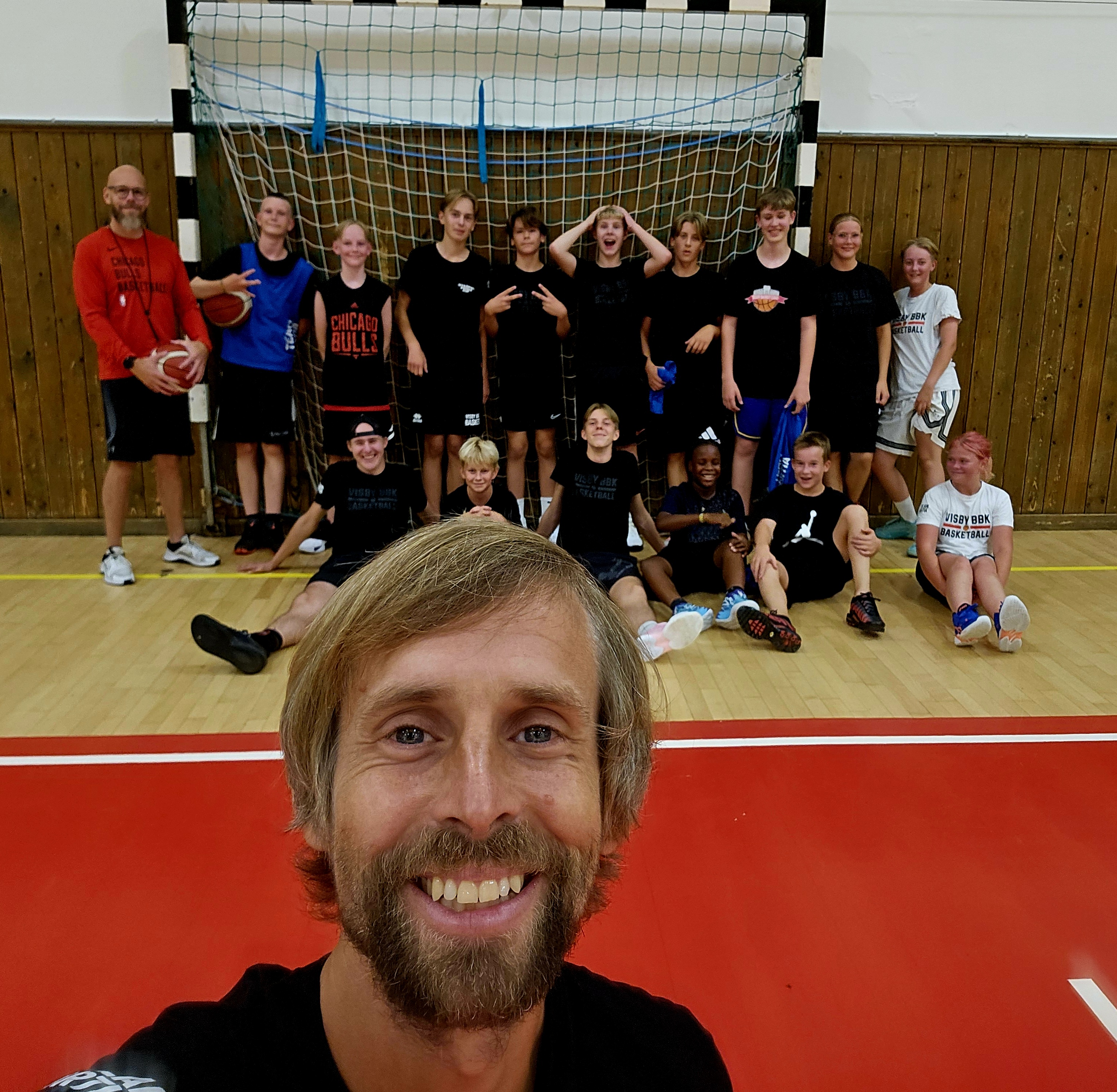 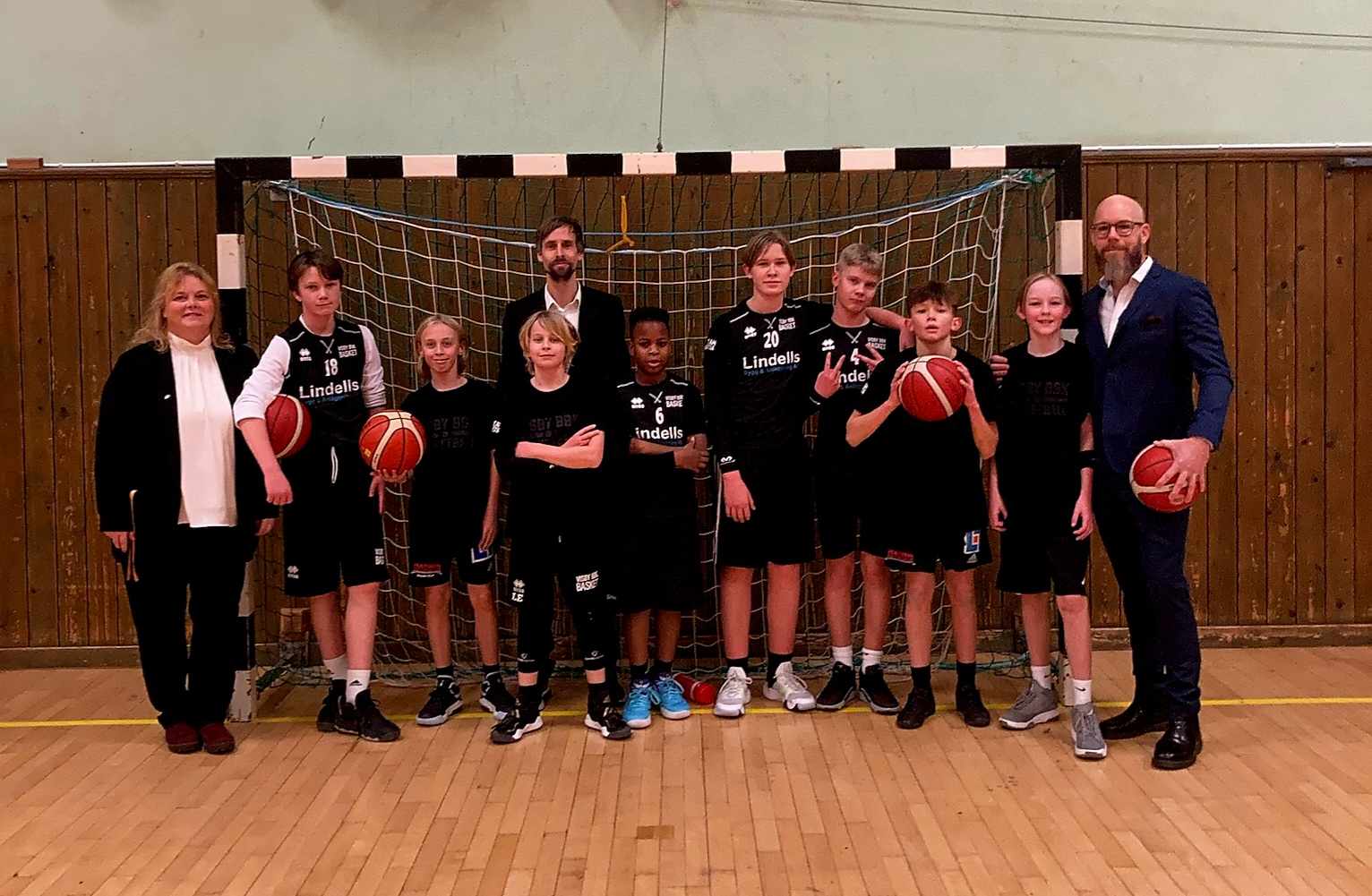 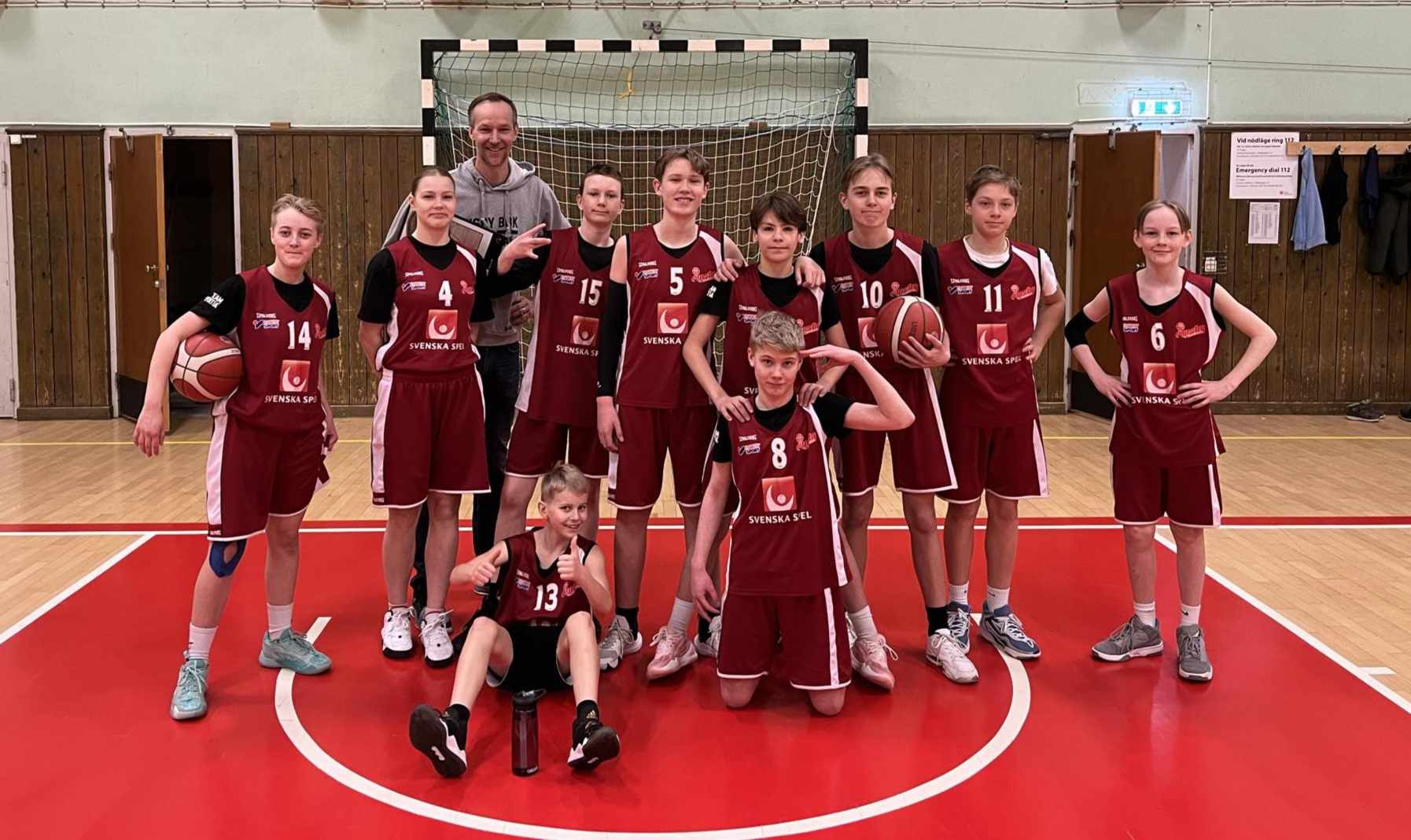 TACK FÖR IDAG!  1…2…3…VISBY!